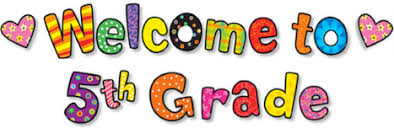 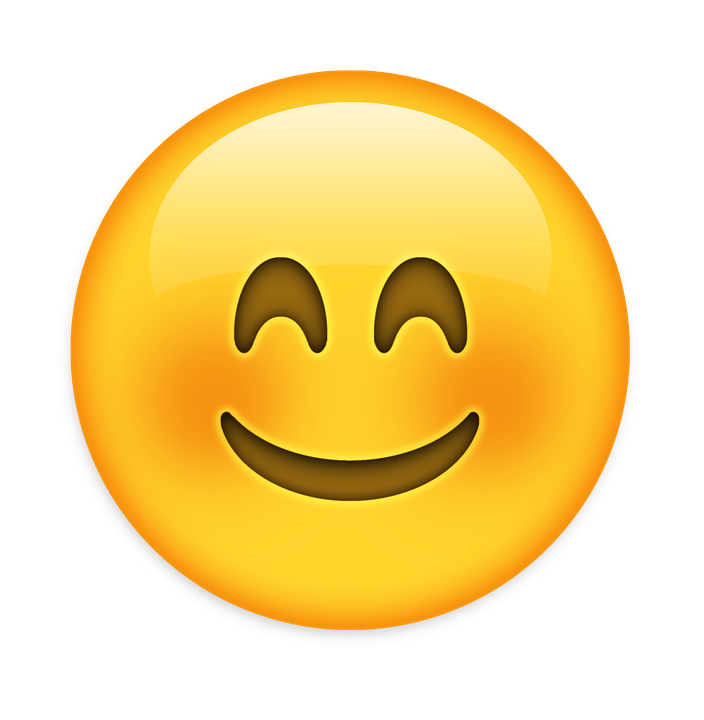 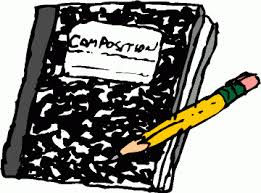 Dear 5th Graders, Parents and/or Guardians,
       We are pleased to take this opportunity to welcome you and your child to 5th Grade. 
We are very excited to get to know all of you! Take this time to enjoy the rest of your summer and we look forward to meeting you very soon!  
If you could have your supplies ASAP, it will make organizing materials easier. 
 Keep a lookout for any fall 5th grade trip notices.  We are hoping to be able plan something very quickly.
Now go soak up the rest of that August sun and see you in September!!
See you really soon! 

5th Grade Teachers
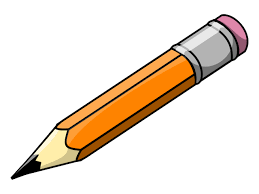 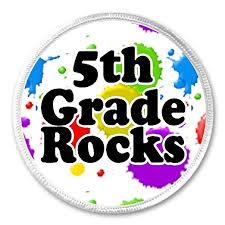 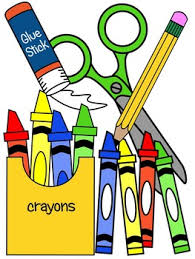 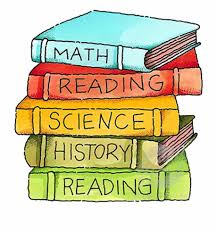 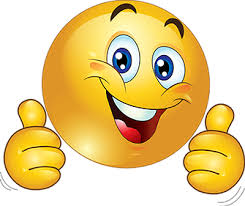 5th Grade Supply List
-Fiskars scissors			
-Elmer’s large glue bottle	   
-Pocket folders-at least 5	
-12 inch/metric ruler			
-Highlighters-assorted		
-Pens-blue or black & red/color for editing
-Marble notebooks-at least 5              
-36-#2 pencils-Ticonderoga
-Colored pencils & crayons
-6 glue sticks
-Fine tip markers
-Inexpensive calculator
-3x5 index cards
-Dry erase board & Expo markers
-Headphones
-Box of tissues
-Pack of Wipes
-Lunch/snack box                                      
- Art smock
- Supply box-no larger than 11x7x3
-NO ROLLING BACK PACKS